Both of these findings are misleading, however, because touching was best understood by considering both the sex of the initiator and the sex of the recipient. As shown in Figure 7.5a, there was greater cross sex than same-sex touch. Within cross-sex dyads, males were more likely to touch females than females were to touch males. Males initiated more touch—but only toward females.
Other contextual factors, such as age and relationship status, have been investigated in regard to touch. In contrast to interactions among adults, interactions among children show greater same-sex than cross-sex touch.
LEADERSHIP AND INFLUENCEABILITY
 An important behavior that occurs in the context of social interactions is interpersonal influence. Recall that one reason children play with members of the same sex is that girls find it difficult to influence boys. Does this difficulty hold up among adults? Are men more influential than women, and thus more likely to become leaders? Who is susceptible to influence? First, I review who is influenced and then who is influential and likely to emerge as a leader in groups. I discuss the different leadership styles and how female and male leaders are perceived.
Who Emerges as the Leader? 
Male and female students view leadership roles in organizations as equally desirable, but women perceive that they are less likely to attain these positions compared to men (Killeen, Lopez-Zafra, & Eagly, 2006). A A meta-analysis of group interaction studies evaluated who emerged as the leader in the group (Eagly & Karau, 1991).
 Leadership was measured by both objective indicators of group participation as well as respondents’ reports of who appeared to be the group leader. Across laboratory and field studies and across both measures of leadership, men were more likely than women to emerge as leaders. Men contributed more to the group and were more likely to be perceived and chosen as leaders.
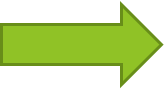 Being Female              Others Express Agreement                Influence
Being Male           Others express Disagreement              Influence

Leadership Styles Do men and women have different styles of leadership? According to social role theory, women and men should behave similarly when occupying similar roles. However, because gender roles may still be operating on the part of the leader as well as on the part of perceivers, men’s and women’s behavior is likely to differ when they take on the leadership role (Eagly & Johannesen-Schmidt, 2001). For women, there is a conflict between the characteristics of the leadership role and the female gender role.
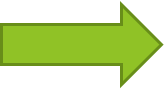 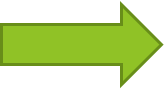 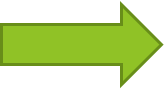 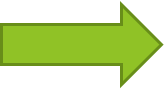 Perception of Female and Male Leaders
 It is not so much that women and men behave differently as leaders as it is that their behavior is perceived differently. Most difficulties women encounter as leaders occur in male-dominated settings, when women display stereotypical masculine behavior, and when they are evaluated by men (Ayman & Korabik, 2010
There are two kinds of prejudice against female leaders (Eagly & Karau, 2002). First, due to descriptive stereotypes, people may evaluate a female leader less favorably than a male leader because she lacks the agentic qualities needed for leadership. 
Second, due to prescriptive stereotypes, people may evaluate a female leader less favorably than a male leader if she possesses agentic leadership qualities because those qualities conflict with the female gender role. Numerous studies have shown that female leaders are viewed more negatively than male leaders when they display agentic qualities—especially among males.
EMOTION
 Two people receive news that an accident has caused a neighbor to lose her baby. One cries; the other does not. You probably imagine that the one who cries is female, the more emotional sex. Certainly the stereotype claims women are more emotional than men. In fact, one of the items on the PAQ (Personal Attributes Questionnaire) femininity scale is “very emotional.” However, the femininity scale is really a measure of communion or expressiveness rather than emotionality.
How should we decide whether women or men are more emotional or whether the sexes are equally emotional? Researchers have examined three primary sources of information to address this issue: people’s self-reports of their experience of emotion, people’s nonverbal expressions of emotion, and people’s physiological responses to emotion stimuli. Unfortunately, there is not a consistent pattern of findings across these three modalities as to whether one sex is more emotional than the other. I review each source of information.
The Experience of Emotion
 First, we can ask whether women and men experience emotions similarly. Many investigators argue that men and women have similar emotional experiences. Ekman (1992) points out that there is a universal set of emotions that both men and women experience and common facial expressions that generalize across the two sexes as well as across different cultures.
Studies that use this method typically reveal that women report greater emotion than men. Women say that they experience emotions more intensely than men and that they let emotions influence their decisions (van Middendorp et al., 2005). When shown emotionally arousing stimuli in the laboratory, women report more negative emotion than men (Gard & Kring, 2007; Moore, 2007).
The Expression of Emotion
 Despite men’s and women’s similar experiences of emotion, considerable evidence supports sex differences in the expression of emotion (Brody & Hall, 2008). Women report they are more emotionally expressive than men. Self-report data are hardly convincing, however, because women and men are clearly aware of the stereotypes that women are emotional and expressive and men are not emotional and inexpressive.
Observational data support the claim that women are more expressive than men, but also are not without limitations. Coders are typically not blind to respondent sex and may rate the same face as more expressive if believed to be female than male. Try Do Gender 7.4 to see how knowledge of sex can influence perceptions of emotion. However, other observational and physiological data are more compelling.
For example, both women and men can more easily identify the emotion of a female than of a male (LaFrance & Banaji, 1992), suggesting that women’s faces are more emotionally expressive than men’s faces. When men and women experience similar emotions, physiological measures reveal greater facial activity in the female face providing evidence of greater expressiveness (Thunberg & Dimberg, 2000).
Gender roles have been related to the expression of emotion and often show stronger relations than the respondent’s sex. Femininity or communion, specifically, has been associated with emotional expression (Brody & Hall, 1993). Two studies have associated androgyny with emotional expression. In a study that compared androgynous, masculine, and feminine persons, androgynous persons were found to be more emotionally expressive than masculine persons, and feminine persons fell between the two groups (Kring & Gordon, 1998)
Physiological Measures of Emotion
 Given the limitations of self-report methods of measuring emotion, we might hope that physiological methods would provide a more definitive answer to the issue of sex differences in emotions. Unlike the self-report and observational research, physiological studies either show that men are more physiologically reactive to emotion or that there are no sex differences in physiological reactivity (Brody & Hall, 2008).
Attributions for Emotion
 Regardless of the data, the stereotype of women as the more emotional sex persists. This is supported by research on the attributions people make for women’s and men’s emotions. Women’s emotions are more likely to be attributed to internal states, whereas men’s emotions are more likely to be attributed to situational factors.
. Even when situational attributions are given for a person’s emotional state, people tend to believe that women are “emotional” and men are “having a bad day” (Barrett & Bliss-Moreau, 2009). This is not surprising as being “emotional” is part of the female gender role. These different attributions have implications for how women and men are viewed when expressing an emotion.
EXPLANATIONS FOR SEX DIFFERENCES IN COMMUNICATION
 A variety of explanations are available for the differences I have discussed in this chapter on male and female communication. Here I discuss two of them. The first theory, status theory, suggests that any differences in communication between men and women are due to their unequal status. Once one controls for the status or power differential between women and men, sex differences in communication disappear.
Second is social role theory, which argues that the roles women and men hold in society are responsible for sex differences in communication. In particular, the female role emphasizes connections to others, whereas the male role emphasizes separation from others. These are not the only theories of sex differences in communication, as biological and evolutionary explanations also have been advanced for sex differences in nonverbal behavior (Andersen, 2006; Ellis, 2006), but they are the two that have received the most attention in the literature.
Status Theory 
Sex is inherently confounded with status. Men have a higher status and more power than women. Status theory has been used to explain sex differences in interaction styles, language, and nonverbal behavior.
Interaction Styles. 
One theory of how status influences behavior is expectations states theory. According to this theory, group members form expectations about their own and others’ abilities, which are based on the value they assign to people in the group. We expect the high-status person to contribute more and the low-status person to facilitate the contributions of the high-status person (Smith-Lovin & Robinson, 1992.
Because men have a higher status than women, we have higher expectations of men’s abilities compared to women’s abilities. This theory suggests that sex differences in interaction styles stem from our more positive evaluation of men’s abilities compared to women’s. In other words, in the absence of any other information about men’s and women’s abilities, sex will be interpreted as status during a group interaction.
■ Social role theory states that the differences in men’s
and women’s communication styles have to do with
the different social roles men and women hold in our
society, the male role being agentic and the female role
being communal.
■ Men’s task behavior and women’s positive social behavior fit their social roles.
■ Some aspects of language fit men’s goal of gaining
control over the interaction (e.g., directives), and some
aspects fit women’s goal of encouraging communication (e.g., emotion language).
■ Social role theory is most helpful in explaining sex
differences in nonverbal behavior. Women’s smiling,
touching (in some contexts), decoding ability, and
expressions of emotions are all aimed at fostering
relationships.
■ Sex differences in emotion can be explained in part by
social roles and in part by status.